De Postguerra…
Después de la Guerra Civil, España no solo queda devastada…
© Supplied by Wide World Photos, 1939. Biblioteca Regional de Madrid.
Además, España queda aislada internacionalmente debido a la guerra mundial.
Son los años del hambre de los que nos hablaban nuestros abuelos…
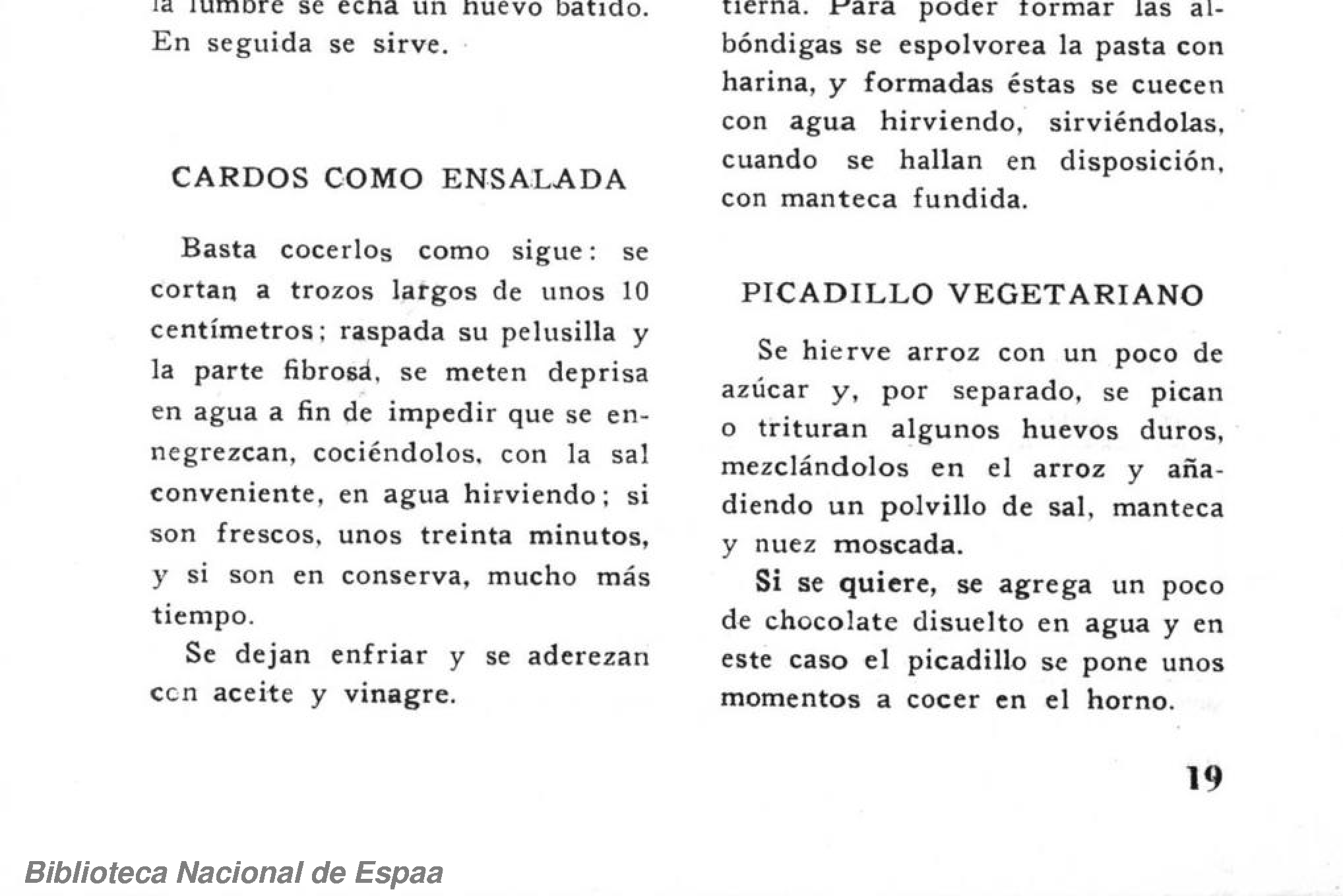 El gorro blanco, Navidad 1945. Hemeroteca digital Biblioteca Nacional de España.
En este contexto, sería de esperar que la literatura transmitiera la desesperación de la población.
Pero hay unos cuantos autores que, al contrario, se refugian en el recuerdo de la España Imperial y en la exaltación de la dictadura
Son los autores reunidos alrededor de la revista Escorial, a los que la crítica posterior denominará “poesía arraigada”
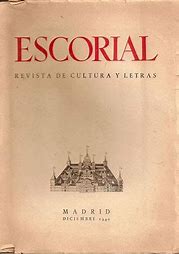 Algunos de estos autores son:
Luis Rosales
Leopoldo Panero
Frente a ellos, una serie de autores que muestran el pesimismo propio del momento…
Son los autores de la “poesía desarraigada”, que se agrupan en torno de la revista Espadaña
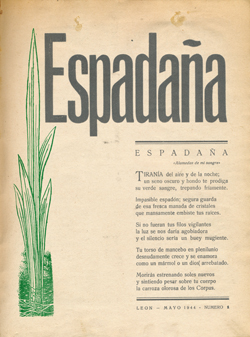 En este grupo hay autores de la generación del 27 que siguen en España:
En este grupo hay autores de la generación del 27 que siguen en España:
Dámaso Alonso, que en 1944 publica Hijos de la ira…
Vicente Aleixandre, que en 1944 publica Sombra del paraíso…
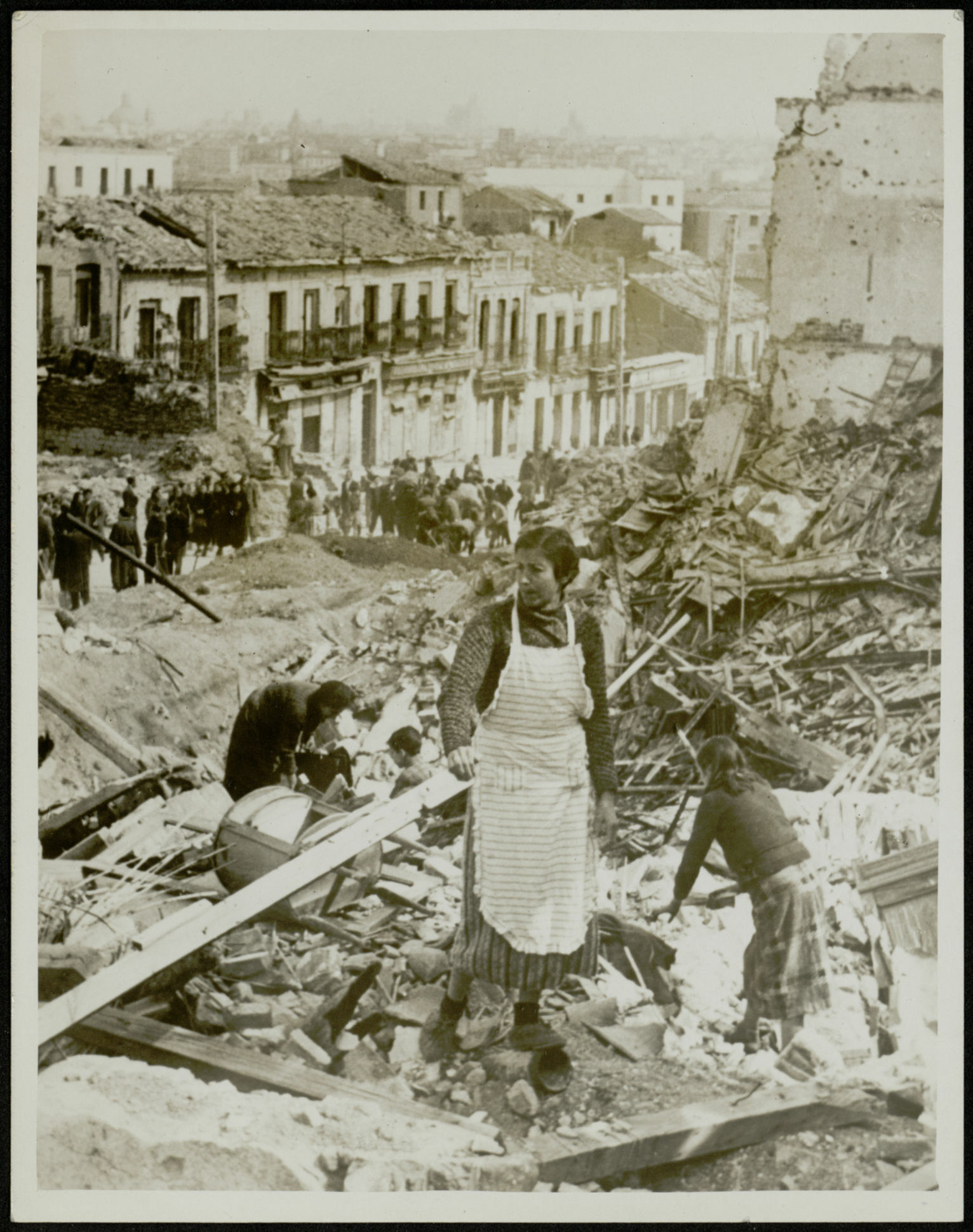 Madrid es una ciudad de más de un millón de cadáveres (según las últimas[ estadísticas). 
A veces en la noche yo me revuelvo y me incorporo en este nicho en el que[ hace 45 años que me pudro, 
y paso largas horas oyendo gemir al huracán, o ladrar los perros, o fluir[ blandamente la luz de la luna. 
Y paso largas horas gimiendo como el huracán, ladrando como un perro[ enfurecido, fluyendo como la leche de la ubre caliente de una gran[ vaca amarilla. 
Y paso largas horas preguntándole a Dios, preguntándole por qué se pudre[ lentamente mi alma, 
por qué se pudren más de un millón de cadáveres en esta ciudad de[ Madrid, 
por qué mil millones de cadáveres se pudren lentamente en el mundo. 
Dime, ¿qué huerto quieres abonar con nuestra podredumbre? 
¿Temes que se te sequen los grandes rosales del día, las tristes azucenas [ letales de tus noches?
Dámaso Alonso, “Insomnio”, Hijos de la ira…
Pero en la poesía desarraigada habrá también nuevas voces
Por ejemplo, la de Blas de Otero en su etapa de Ángel fieramente humano.
«LA TIERRA»
Un mundo como un árbol desgajado. 
Una generación desarraigada. 
Unos hombres sin más destino que 
apuntalar las ruinas. 
                                          Romper el mar 
en el mar, como un himen inmenso, 
mecen los árboles el silencio verde, 
las estrellas crepitan, yo las oigo. 
Sólo el hombre está solo. Es que se sabe 
vivo y mortal. Es que se siente huir 
—ese río del tiempo hacia la muerte—. 
Es que quiere quedar. Seguir siguiendo, 
subir, a contramuerte, hasta lo eterno. 
Le da miedo mirar. Cierra los ojos 
para dormir el sueño de los vivos. 
Pero la muerte, desde dentro, ve. 
Pero la muerte, desde dentro, vela. 
Pero la muerte, desde dentro, mata. 
...El mar —la mar—, como un himen inmenso, 
los árboles moviendo el verde aire, 
la nieve en llamas de la luz en vilo...
Por último, están los poetas del exilio.
No solo poetas del 27 como Salinas, Alberti, Guillén
O sus ninguneadas compañeras de generación: Champourcín, Teresa León…
Sino también autores que eran más jóvenes que ellos…
El más famoso de ellos es León Felipe.
En estos autores la desesperación propia del momento convivirá con la añoranza de la patria lejana.
¿Qué pasa con la narrativa?
¿Qué pasa con la narrativa?
De nuevo en 1944, se crea un importante premio literario: el premio Nadal.
¿Qué pasa con la narrativa?
Una jovencísima autora, Carmen Laforet, de 23 años de edad, se hace con el premio Nadal 1944, (entregado en enero de 1945)
¿Qué pasa con la narrativa?
El argumento de su novela es la desilusión de una joven que va a estudiar a Barcelona y descubre que la gran ciudad que ella esperaba encontrar…
Carmen Laforet (1944): Nada
El argumento de su novela es la desilusión de una joven que va a estudiar a Barcelona y descubre que la gran ciudad que ella esperaba encontrar…
Carmen Laforet (1944): Nada
… Es miserable en lo material y económico, sino incluso en lo moral.
Puedes escuchar un extraordinario resumen de este libro en el programa “Un libro, una hora” de Cadena Ser.
¿Qué pasa con la narrativa?
Si Nada es una novela desgarradora, aun así es menos brutal que una obra publicada dos años antes…
Camilo José Cela (1942): La familia de Pascual Duarte
En 1942, Camilo José Cela publica La familia de Pascual Duarte.
Camilo José Cela (1942): La familia de Pascual Duarte
Es un libro narrado en primera persona por un individuo semianalfabeto que está en la cárcel.
Camilo José Cela (1942): La familia de Pascual Duarte
Al igual que en el Lazarillo, el personaje narrador cuenta su historia para justificar sus acciones inmorales.
Camilo José Cela (1942): La familia de Pascual Duarte
Sin embargo, lo que llama la atención del lector es la brutalidad de esas acciones: cerdos que devoran niños, enfermos encerrados, crímenes brutales.
Camilo José Cela (1942): La familia de Pascual Duarte
Por eso, a las novelas de temática similar se las englobó en el “tremendismo”, ya que las acciones narradas eran “tremendas”.
Camilo José Cela (1942): La familia de Pascual Duarte
El nacer del pobre Mario -que así hubimos de llamar al nuevo hermano- más tuvo de accidentado y de molesto que de otra cosa, porque, para colmo y por si fuera poca la escandalera de mi madre al parir, fue todo a coincidir con la muerte de mi padre…
Camilo José Cela (1942): La familia de Pascual Duarte
Si Mario hubiera tenido sentido cuando dejó este valle de lágrimas, a buen seguro que no se hubiera marchado muy satisfecho de él. Poco vivió entre nosotros; parecía que hubiera olido el parentesco que le esperaba y hubiera preferido sacrificarlo a la compañía de los inocentes en el limbo. ¡Bien sabe Dios que acertó con el camino, y cuántos fueron los sufrimientos que se ahorró al ahorrarse años!
Camilo José Cela (1942): La familia de Pascual Duarte
Cuando nos abandonó no había cumplido todavía los diez años, que si pocos fueron para lo demasiado que había de sufrir, suficientes debieran de haber sido para llegar a hablar y a andar, cosas ambas que no llegó a conocer; el pobre no pasó de arrastrarse por el suelo como si fuese una culebra y de hacer unos ruiditos con la garganta y con la nariz como si fuese una rata: fue lo único que aprendió...
Camilo José Cela (1942): La familia de Pascual Duarte
Un día -teniendo la criatura cuatro años- la suerte se volvió tan de su contra que, sin haberlo buscado ni deseado, sin a nadie haber molestado y sin haber tentado a Dios, un guarro (con perdón) le comió las dos orejas. Don Raimundo, el boticario, le puso unos polvos amarillitos, de seroformo, y tanta dolor daba el verlo amarillado y sin orejas que todas las vecinas, por llevarle consuelo, le llevaban, las más, un tejeringo los domingos; otras, unas almendras; otras, unas aceitunas en aceite o un poco de chorizo... ¡Pobre Mario, y cómo agradecía, con sus ojos negrillos; los consuelos!
¿Qué pasa con el teatro?
El teatro es el género literario más conservador. Esto se debe a que es un género cuyas producciones necesitan el trabajo de mucha gente (director, actores, figurinistas, sastres, escenógrafo, carpinteros, utilleros, iluminadores…) y muchos medios materiales.
Si un autor de poesía escribe un bodrio, el problema es solo suyo. Pero si un autor de teatro escribe una obra y resulta un fracaso (como le pasó a Lorca con El maleficio de la mariposa), se trata de un desastre para la compañía.
Por eso, tradicionalmente el teatro no se arriesgaba a innovar.
Intentos de renovación
En los años 20 y 30 había habido unos cuantos intentos de innovar en el teatro…
Los esperpentos de Valle Inclán…
Las farsas y tragedias de Lorca…
Sin embargo, seguía triunfando un teatro apegado a modos de hacer tradicionales y con muy poca innovación, como el teatro modernista de Jacinto Benavente.
El teatro de humor
Así que lo más innovador va a ser el teatro de humor desarrollado por:
Enrique Jardiel Poncela
Angelina o el honor de un brigadier (1934)
Eloísa está debajo de un almendro (1940)
Miguel Mihura
Tres sombreros de copa (1952)
Maribel y la extraña familia (1959).
El teatro de humor
Las características generales de este teatro son:
Situaciones inverosímiles, increíbles. Por ejemplo, que le pases el teléfono a otra persona para que siga hablando con tu novia como si fueses tú porque necesitas usar tus manos para otra cosa.
Juegos de palabras que se burlan del lenguaje burgués.
El teatro de humor
A través del humorismo y las situaciones absurdas se quieren criticar suavemente las convenciones burguesas.
Literatura social
A finales de los años 40 y principios de los años 50, la literatura da un giro social.

La literatura ya no se preguntará por qué Dios permite una existencia vacía de sentido donde los seres humanos se enfrentan a un mundo cruel, sino que propondrá la necesidad de cambiar el mundo
El teatro social
Antonio Buero Vallejo estrena en 1949 Historia de una escalera.
Antonio Buero Vallejo (1949): Historia de una escalera
La obra relata la vida de los habitantes de un edificio humilde desde que son adolescentes hasta que sus propios hijos tienen 15 años…
Antonio Buero Vallejo (1949): Historia de una escalera
En su juventud, Urbano y Fernando se propusieron dejar atrás la vida de miseria en que vivían sus padres y encontrar el amor y la fortuna…
Antonio Buero Vallejo (1949): Historia de una escalera
La escena crucial, al final del primer acto, nos muestra a Fernando prometiéndole a Carmina que estudiará y se hará delineante…
Antonio Buero Vallejo (1949): Historia de una escalera
…después, aparejador y finalmente arquitecto, para sacar a Carmina de toda esa miseria…
Antonio Buero Vallejo (1949): Historia de una escalera
Pero al final de este diálogo se derrama la leche que llevaba Carmina, lo que recuerda al final de un conocido cuento…
Antonio Buero Vallejo (1949): Historia de una escalera
https://youtu.be/vnAP5HE0gNs
Antonio Buero Vallejo (1949): Historia de una escalera
En el segundo acto vemos que el trabajador Urbano no ha conseguido prosperar, y el perezoso  Fernando se ha convertido en un parásito social…
Antonio Buero Vallejo (1949): Historia de una escalera
Además, ambos acaban casándose con chicas que en realidad no les querían…
Urbano con Carmina, por pena.
Fernando con Elvira, por interés.
Antonio Buero Vallejo (1949): Historia de una escalera
Cuando Fernando hijo se enamora de Carmina, hija, el espectador se pregunta…
Antonio Buero Vallejo (1949): Historia de una escalera
¿Repetirán el error de sus padres?
¿O conseguirán ser fuertes y superar las dificultades?
Antonio Buero Vallejo (1949): Historia de una escalera
Eso es lo más interesante de la obra: que su final está abierto.
El espectador descubre lo triste de la realidad del momento, pero se abre la puerta a la esperanza.
Antonio Buero Vallejo (1949): Historia de una escalera
Precisamente, por eso otros autores criticaron a Buero Vallejo: por su enfoque posibilista que critica al régimen usando símbolos y que permite cierta esperanza.
Novela social…
En 1951, Camilo José Cela publica La colmena
Esta novela se publica en Buenos Aires, quizá para evitar la censura…
Camilo José Cela (1951): La Colmena.
Aunque La colmena no es tan dura como La familia de Pascual Duarte, su fondo es todavía más desgarrador, pues ya no muestra la miseria de un solo personaje, sino de una ciudad entera…
Camilo José Cela (1951): La Colmena.
... La Colmena es una novela polifónica. No tiene una sola voz, sino muchas. No hay un protagonista, sino múltiples historias de personajes que se cruzan en esa colmena que es la ciudad de Madrid.
Camilo José Cela (1951): La Colmena.
... Los capítulos están desordenados y el lector ha de ordenarlos en su mente. Así lo que queda es un mosaico de la vida miserable e indigna que viven los personajes…
Camilo José Cela (1951): La Colmena.
... Unos son pobres y viven en cuartos lúgubres. Otros se aprovechan de la pobreza del prójimo…
Camilo José Cela (1951): La Colmena.
Estaba enfermo y sin un real, pero se suicidó porque olía a cebolla.
—Huele a cebolla que apesta, huele un horror a cebolla.
—Cállate, hombre, yo no huelo nada, ¿quieres que abra ventana?
—No, me es igual. El olor no se iría, son las paredes las que huelen a cebolla, las manos me huelen a cebolla.
Camilo José Cela (1951): La Colmena.
La mujer era la imagen de la paciencia.
—¿Quieres lavarte las manos?
—No, no quiero, el corazón también me huele a cebolla.
—Tranquilízate.
—No puedo, huele a cebolla.
—Anda, procura dormir un poco.
—No podría, todo me huele a cebolla.
Camilo José Cela (1951): La Colmena.
—Oye,¿ quieres un vaso de leche?
—No quiero un vaso de leche. Quisiera morirme, nada más que morirme muy de prisa, cada vez huele más a cebolla.
—No digas tonterías.
—¡Digo lo que me da la gana! ¡Huele a cebolla!
El hombre se echó a llorar.
Camilo José Cela (1951): La Colmena.
—¡Huele a cebolla!
—Bueno, hombre, bueno, huele a cebolla.
—¡Claro que huele a cebolla! ¡Una peste!
La mujer abrió la ventana. El hombre, con los ojos llenos de lágrimas, empezó a gritar.
—¡Cierra la ventana! ¡No quiero que se vaya el olor a cebolla!
—Como quieras.
Camilo José Cela (1951): La Colmena.
La mujer cerró la ventana.
—Oye, quiero agua en una taza; en un vaso, no.
La mujer fue a la cocina, a prepararle una taza de agua a su marido.
La mujer estaba lavando la taza cuando se oyó un berrido infernal, como si a un hombre se le hubieran roto los dos pulmones de repente.
Camilo José Cela (1951): La Colmena.
El golpe del cuerpo contra las losetas del patio, la mujer no lo oyó. En vez sintió un dolor en las sienes, un dolor frío y agudo como el de un pinchazo con una aguja muy larga.
—¡Ay!
El grito de la mujer salió por la ventana abierta; nadie le contestó, la cama estaba vacía.
Camilo José Cela (1951): La Colmena.
Algunos vecinos se asomaron a las ventanas del patio. 
—¿Qué pasa?
La mujer no podía hablar. De haber podido hacerlo, hubiera dicho:
—Nada, que olía un poco a cebolla.
La novela social
La Colmena es precursora de una forma de hacer novela que se llamará Novela social, en que se dará importancia a reflejar la vida de los más humildes.
La novela social
Habrá dos tendencias en esta novela social:
El neorrealismo
El realismo social o realismo crítico.
El neorrealismo
La novela neorrealista trata de mantener la objetividad. Hay un narrador objetivo en tercera persona que no comenta los hechos y que, además, va siguiendo a distintos personajes.
El neorrealismo
El ejemplo máximo de realismo social sería El Jarama, de Sánchez Ferlosio.
Sánchez Ferlosio: El Jarama
El libro muestra una serie de escenas que se desarrollan en un merendero a orillas del río Jarama, desde el domingo por la mañana hasta la noche…
Sánchez Ferlosio: El Jarama
A ninguna de estas escenas se le da más importancia que a otra, y el ritmo lento del libro da la sensación de ajustarse al tiempo de lo narrado, de forma que tardamos unas 16 horas en leer un libro que relata 16 horas de la vida de unos jóvenes…
Sánchez Ferlosio: El Jarama
Porque, poco a poco, nos damos cuenta de que los personajes importantes son unos jóvenes de ciudad que han ido a bañarse a un río junto a un merendero. Charla intrascendente, intentos de ligoteo, bravuconadas de los jóvenes…
Sánchez Ferlosio: El Jarama
Y entonces, cuando ya el lector espera que sea como un Gran Hermano 24 horas donde no pasa nada, de pronto pasa algo…
(No es cosa de hacer spoiler!!)
Sánchez Ferlosio: El Jarama
Pero el narrador no toma partido ni opina. Es el lector quien debe hacerlo, quien debe pensar si lo que ha sucedido es normal y si la vida de los jóvenes protagonistas seguirá siendo la misma después de eso.
El realismo social
Frente a este no tomar partido propio del neorrealismo, los autores del realismo social escriben novelas en que el narrador simpatiza claramente con los oprimidos.
El realismo social
Los protagonistas de sus novelas serán individuos oprimidos, trabajadores, víctima de la explotación o de la marginación.
El realismo social
Un ejemplo podría ser Jesús López Pacheco, que en 1957 escribe Central eléctrica, una obra sobre la construcción de un pantano y una central eléctrica en un pueblo…
López Pacheco: Central Eléctrica
Los habitantes se resisten a que sus tierras se inunden, pero al fin y al cabo, necesitan trabajo. Así que aceptan trabajar en la construcción, en condiciones durísimas…
López Pacheco: Central Eléctrica
Finalmente, un accidente hace que se inunde todo el valle, llevándose cientos de vidas…
(Algo lamentablemente profético pues dos años después habría un desastre similar en Zamora…)
Grandes narradores de la época…
Miguel Delibes: El camino.
Ignacio Aldecoa: El fulgor y la sangre
Carmen Martín Gaite: Entre visillos
Poesía social
En poesía, el enfoque social vendrá de la mano de antiguos autores de la poesía desarraigada.
Poesía social
… Por ejemplo, Blas de Otero:

A LA INMENSA MAYORÍA
Aquí tenéis, en canto y alma, al hombreaquel que amó, vivió, murió por dentroy un buen día bajó a la calle: entoncescomprendió: y rompió todos su versos.
Poesía Social
… También Gabriel Celaya pertenecerá a esta tendencia…
La poesía es un arma cargada de futuro
Cuando ya nada se espera personalmente exaltante,mas se palpita y se sigue más acá de la conciencia,fieramente existiendo, ciegamente afirmado,como un pulso que golpea las tinieblas,

cuando se miran de frentelos vertiginosos ojos claros de la muerte,se dicen las verdades:las bárbaras, terribles, amorosas crueldades.
La poesía es un arma cargada de futuro (2)
Se dicen los poemasque ensanchan los pulmones de cuantos, asfixiados,piden ser, piden ritmo,piden ley para aquello que sienten excesivo.

Con la velocidad del instinto,con el rayo del prodigio,como mágica evidencia, lo real se nos convierteen lo idéntico a sí mismo.
La poesía es un arma cargada de futuro (3)
Poesía para el pobre, poesía necesariacomo el pan de cada día,como el aire que exigimos trece veces por minuto,para ser y en tanto somos dar un sí que glorifica.

Porque vivimos a golpes, porque apenas si nos dejandecir que somos quien somos,nuestros cantares no pueden ser sin pecado un adorno.Estamos tocando el fondo.
La poesía es un arma cargada de futuro (4)
Maldigo la poesía concebida como un lujocultural por los neutralesque, lavándose las manos, se desentienden y evaden.Maldigo la poesía de quien no toma partido hasta mancharse.

Hago mías las faltas.  Siento en mí a cuantos sufreny canto respirando.Canto, y canto, y cantando más allá de mis penaspersonales, me ensancho.
La poesía es un arma cargada de futuro (5)
Quisiera daros vida, provocar nuevos actos,y calculo por eso con técnica qué puedo.Me siento un ingeniero del verso y un obreroque trabaja con otros a España en sus aceros.

Tal es mi poesía: poesía-herramientaa la vez que latido de lo unánime y ciego.Tal es, arma cargada de futuro expansivocon que te apunto al pecho.
La poesía es un arma cargada de futuro (6)
No es una poesía gota a gota pensada.
No es un bello producto. No es un fruto perfecto.
Es algo como el aire que todos respiramos
y es el canto que espacia cuanto dentro llevamos.

Son palabras que todos repetimos sintiendo
como nuestras, y vuelan. Son más que lo mentado.
Son lo más necesario: lo que no tiene nombre.
Son gritos en el cielo, y en la tierra son actos.
Poesía social
También Gloria Fuertes pertenecerá a esta tendencia:
¿Qué importancia tiene todo esto,
mientras haya en mi barrio una mesa sin[patas,
un niño sin zapatos o un contable[tosiendo,
un banquete de cáscaras,
un concierto de perros,
una ópera de sarna…
Si el mar es infinito y tiene redes,
si su música sale de la ola,
si el alba es roja y el ocaso verde,
si la selva es lujuria y la luna caricia,
si la rosa se abre y perfuma la casa,
si la niña se ríe y perfuma la vida,
si el amor va y me besa y me deja[temblando.